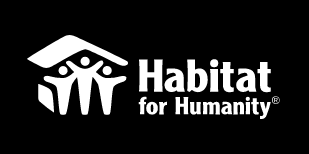 Habitat for Humanity of Greater Los Angeles Valley Village Neighborhood Council Presentation.
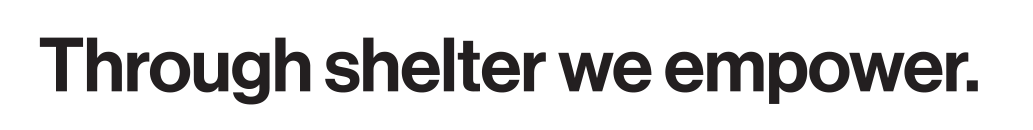 [Speaker Notes: ER]
WHO WE ARE
Mission StatementSeeking to put God’s love into action, Habitat for Humanity brings people together to build homes, communities and hope.

Our Vision
A world where everyone has a decent place to live.
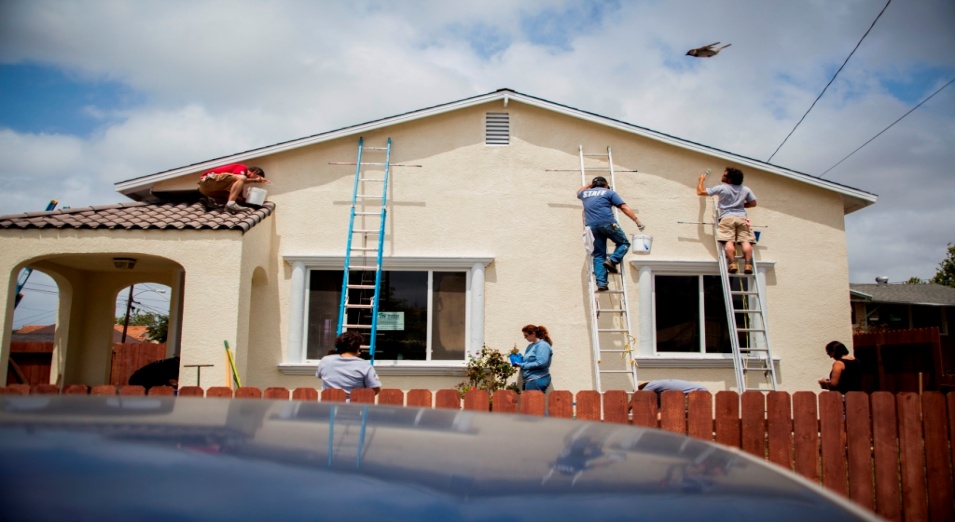 Habitat in 70 Countries Around the World!!
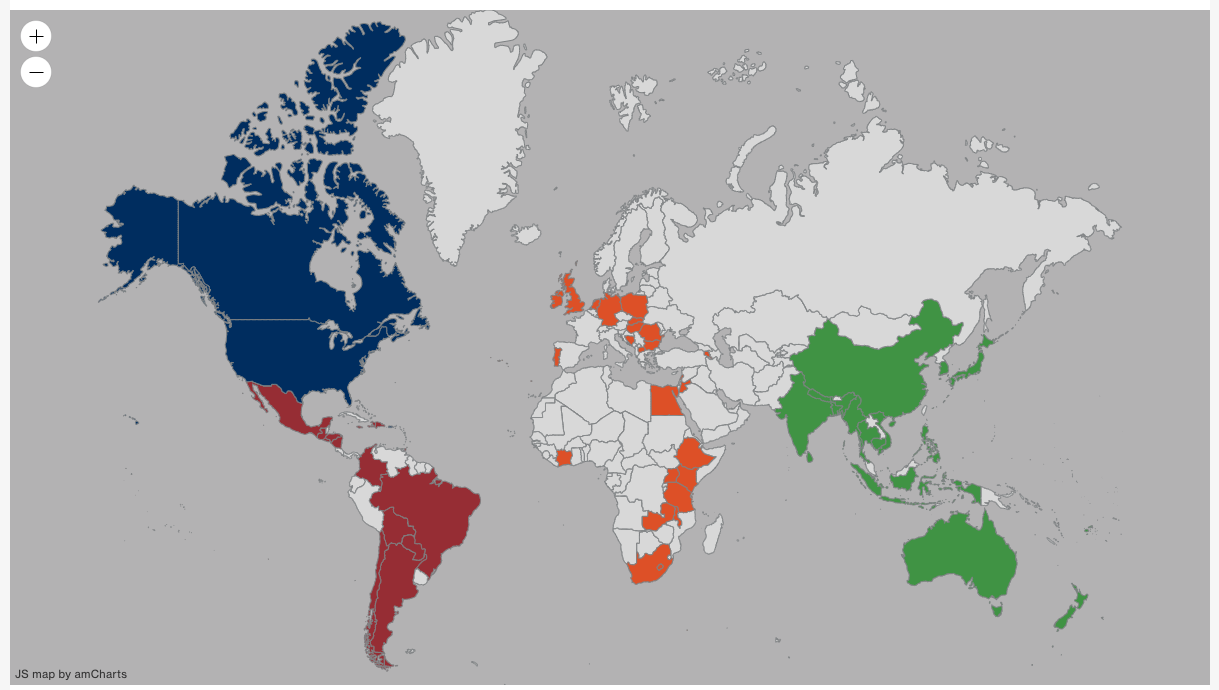 Habitat for Humanity of Greater Los Angeles Service Area
[Speaker Notes: ER]
What is Habitat for Humanity’s Impact in the lives of people?
[Speaker Notes: SE]
Programs
New Home Construction
Home Repair
Neighborhood Revitalization
Covid-19 Relief Fund
Disaster Relief
ReStores
Pathways to Home Ownership
How has the Habitat for Humanity model proven to be successful over 46 years?
[Speaker Notes: SE]
Where does Habitat for Humanity sit on the Housing Continuum Model?
[Speaker Notes: SE]
Volunteer
Fundraise
Lead
Find Families & Land
Advocate
Coalitions and Interfaith  
Pray
WAYS TO SUPPORT!
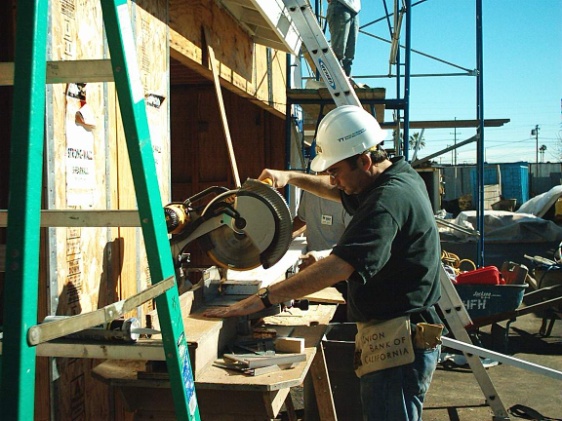 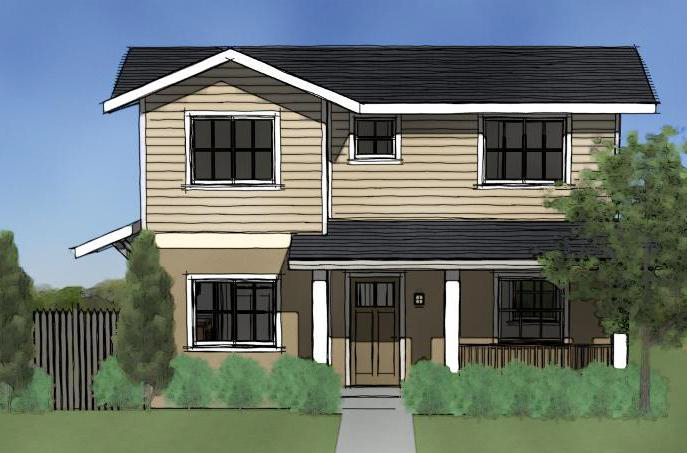 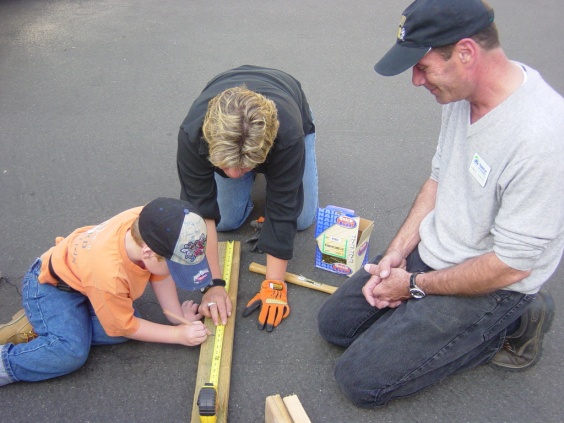 What’s Happening in 2022:
36 New Homes in Long Beach-
8 New Homes in South LA
Critical Home Repairs for Seniors, Veterans, and Low-Income Homeowners throughout greater LA.
Community Clean Ups in SFV
[Speaker Notes: ER]
Questions?Contact: Chris Untietchrisu@habitatla.org310-749-8575
[Speaker Notes: SE]
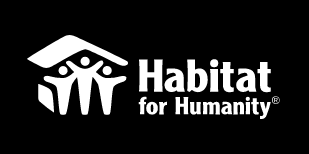